Società Italiana di Psicoterapia Relazionalegruppo di studio sulla terapia di gruppo
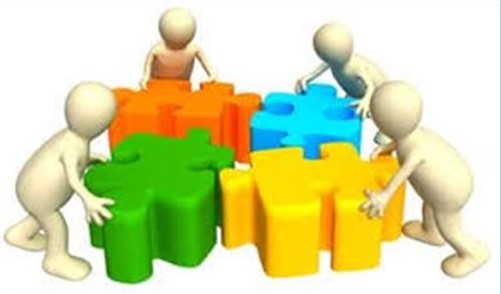 Seminario 
Il gruppo terapeutico tecniche e strumenti
Pisa 02.12.2017
D. Capone, A. Puleggio, S. Sostegni,G. Comper, F. Cortesi, L. Fischietti
Terapia Sistemica di Gruppo
E
Modello Consenziente
Una proposta metodologica
Terapia sistemico relazionale e terapia di  gruppo
La terapia sistemico-relazionale è arrivata relativamente tardi ad occuparsi di terapia di gruppo impegnata com’era ad occuparsi solo di famiglia.
Non a caso si chiamava terapia familiare identificandosi con l’oggetto del trattamento più che sul modello di intervento.
Da qualche decennio però le cose sono profondamente cambiate.
Il modello sistemico relazionale non è applicabile solo alla famiglia, ma anche all’individuo e ad altri gruppi.
La famiglia
È un gruppo naturale con storia. In quanto tale ha un passato e un futuro.
Quando la osserviamo è già un sistema con sue specifiche regole di funzionamento.
Ha relazioni preesistenti e vissuti  corrispondenti.
Ha costruito nel tempo regole condivise.
E’ un potente ed efficace contesto di apprendimento.
Viene in terapia perché un suo componente presenta comportamenti che il gruppo non accetta.
Chiede al terapeuta che gli «aggiusti» il componente disturbato che ha designato come paziente.
Al contrario il gruppo
Non è un gruppo naturale con storia: non ha un passato né un futuro condiviso.
Quando arriva da noi non è ancora un sistema. Lo diventa attraverso un processo di interazioni e scambi continui.
Non ha relazioni preesistenti né vissuti corrispondenti.
Non ha ancora regole condivise.
Si costituisce su un obiettivo: ognuno vuole raggiungere il proprio benessere attraverso l’interazione con gli altri. Raggiunto l’obiettivo il gruppo si scioglie. Ma si scioglie davvero o ci accompagna?
Terapia sistemico relazionale eterapia di gruppo
Nel percorso di formazione oltre all’acquisizione di tecniche si dà sempre più importanza al lavoro sul sé dell’allievo.
La formazione in campo sistemico-relazionale si avvicina sempre più a una terapia gruppale basata sul riconoscimento di proprie strutture relazionali interne, apprese e non apprese, che risuonano nell’incontro con gli altri. 
L’obiettivo principale è quello di acquisire la capacità di riconoscerle e di controllarle.
Tutto questo avviene dentro un contesto gruppale attraverso il gruppo e parallelamente ad una trasformazione del gruppo.
Il gruppo come mente batesoniana
Tutti i membri del gruppo scambiano informazioni che sono differenze che creano differenze. Non tutte le differenze sono significative. Per esserlo devono raggiungere un gradiente  significativo.
Le differenze sono tramesse da canali verbali e non verbali che collegano le varie parti del sistema. Il setting è il garante di questa operazione. 
Ogni essere umano reagisce ad un evento esterno non in base all’intensità dello stimolo (come avviene nel mondo inanimato) ma in base al suo stato interno. Da ciò deriva l’imprecidibilità della risposta. Secondo alcuni il terapeuta non può controllare il cambiamento ma solo orientarlo.
Il gruppo come mente batesoniana
Il sistema è regolato da catene di significati complesse e circolari. I conduttori si muoveranno tra queste catene nella direzione dell’equilibrio o dell’instabilità. L’individuazione di queste catene ci consente di predire almeno in parte il comportamento di un individuo.
La mente umana funziona attraverso rappresentazioni e descrizioni della realtà. I conduttori non modificano la realtà ma la sua rappresentazione e descrizione. 
Le descrizioni e le classificazioni di oggetti rivelano una gerarchia di tipi logici immanente ai fenomeni.
Il gruppo è una mente batesoniana che cura attraverso:
L’interazione con altri che condividono un’esperienza di sofferenza.
Imparare a saper ascoltare, sapersi ascoltare, condividere un problema, ascoltare una soluzione diversa.
La costruzione di nuove storie. Ognuno arriva con una propria storia che mette a confronto con quelle degli altri.
Da questo confronto nasce una nuova storia (che cura).
Il modello consenziente e la psicoterapia di gruppo:
Il modello consenziente si riconosce nei principi del modello sistemico relazionale:
Circolarità.
Costruzione di ipotesi.
Pensiero strategico.
Presentificazione del terzo.
Neutralità.
Costruire delle ipotesi sistemiche
Le ipotesi sistemiche devono riguardare quello che succede nel gruppo che costituisce l’hic et nunc.
A partire da queste si può valutare quello che succedeva nella famiglia d’origine del singolo membro per valutare se questi si porta dietro uno schema di relazione che tende a ripetere.
A questi principi aggiunge:
Associazione continua (metafora della danza).
Neutralità/alleanza.
Curiosità.
Consentire, permettere.
Cum-sentire.
Costruzione di consenso.
Il problema del timing.
Direttività/non direttività.
La costruzione del consenso
Col passare del tempo il gruppo definisce un sistema di emozioni e pensieri in larga parte condiviso, una realtà comune.
Ciò avviene attraverso le interazioni continue tra i membri del gruppo che avvengono sia tramite il canale verbale che non verbale.
Un posto particolare spetta al linguaggio e alla sua capacità di costruire una realtà condivisa fatta di significati.
Gruppi terapeutici
A termine
Non a termine
Gruppi a termine e non a termine
Gruppi a termine
Riconoscono una data di inizio e una di fine predefinita.
Tutti i membri condividono lo stesso
programma nello stesso ordine.
Sono caratterizzati da una identità più forte.
Creano forti legami di appartenenza.
Nella fase finale del percorso occorre lavorare  sull’autonomia e lo svincolo.
Gruppi a termine e non a termine
Gruppi non a termine:
Riconoscono una data di inizio ma non una di fine.
I membri non condividono lo stesso programma soprattutto nello stesso ordine.
Sono caratterizzati da una identità meno forte.
Creano legami di appartenenza meno forti. 
Possono facilitare l’autonomia e lo svincolo.
Il nostro modello di intervento si riferisce a un
Gruppo terapeutico a termine, parzialmente aperto nel senso  che si prevede la possibilità di uscire prima della  data preventivata e che è possibile accogliere altri componenti ma solo in fase iniziale. Andremo a definire man mano altre caratteristiche.
Caratteristiche del gruppo: Numero dei partecipanti
Il numero dei partecipanti varia da un minimo di 6 a un massimo di 10 persone. Potrebbe essere utile cominciare con un numero di partecipanti inferiore al massimo, ad es. 8 persone, per avere la possibilità di fare un nuovo inserimento in caso di particolari problematiche del gruppo.
Le caratteristiche del gruppo: età dei partecipanti e durata
Il gruppo è eterogeneo per età (20 anni in poi) e per patologia.
Tuttavia non viene esclusa la possibilità di fare gruppi mirati a specifiche patologie (gruppo attacchi di panico, ecc.) o a particolari fasce di età (gruppo adolescenti, gruppo separati, ecc.).
Il gruppo ha una durata predefinita, di solito non inferiore a un anno e mezzo.
Al termine, il gruppo può definire con i conduttori un’altra serie di incontri costruendo e definendo nuovi obiettivi. In questo caso i conduttori devono valutare se la richiesta del gruppo è reale oppure nasconde altre problematiche come ad es. la difficoltà a separarsi.
Le caratteristiche del gruppo: l’abbandono
In base agli obiettivi che l’individuo si pone o a specifiche esigenze, è possibile uscire dal gruppo prima della sua fine programmata.
Il membro uscente può essere sostituito con un nuovo ingresso se l’abbandono avviene in fase precoce.
Comunque i conduttori insieme al gruppo devono valutare l’opportunità del nuovo ingresso tenendo conto del momento evolutivo del gruppo e dell’impatto del nuovo ingresso sulle dinamiche gruppali.
Nuovi ingressi e durate degli incontri
Non è comunque consigliabile l’ingresso di nuovi membri in un momento avanzato del percorso del gruppo.
Le sedute hanno in genere una cadenza quindicinale.
Per gruppi particolari o in momenti particolari (crisi del gruppo, lavori gruppali per i quali è necessaria una continuità temporale) si può prevedere anche una cadenza settimanale.
Anche nel primo mese è consigliabile una frequenza settimanale per facilitare la costruzione dell’identità e dell’appartenenza.
La durata delle sedute è di 90-120 minuti a seconda delle capacità attentive e delle caratteristiche psicopatologiche dei partecipanti.
La valutazione iniziale (1)
I candidati saranno valutati tramite 1 o 2 colloqui individuali svolti da entrambi i conduttori allo scopo di:
Valutare le aspettative. Aspettative troppo alte possono produrre investimenti eccessivi; troppo basse esser segno di disinvestimento.
Presentare le regole di funzionamento del gruppo. Può essere utile in tal senso far firmare un contratto che impegna i conduttori e ogni membro del gruppo.
Spiegare come il gruppo affronta e supera i problemi per renderli consapevoli di come funziona la terapia.
Elaborare eventuali paure e attese.
La valutazione iniziale (2)
I conduttori possono far uso di test in fase iniziale al fine di valutare meglio il candidato così come alla fine del percorso per valutare i risultati ottenuti.
Quali test? Test di modifica delle relazioni familiari. MPI, SAKS
Il problema della diagnosi.
I criteri di esclusione
Età inferiore ai 20 anni.
Disturbi psicotici gravi.
Segni di deterioramento senile.
Disturbi psichiatrici in fase di acuzie o tali da produrre problematiche relazionali gravi.
Presenza di comportamenti abituali caratterizzati da violenza e/o sopraffazione.
Come detto precedentemente in questa fase di valutazione può essere utile l’uso di test.
Il setting
Gli incontri si svolgeranno sempre nello stesso luogo che deve essere luminoso, caldo, confortevole, sufficientemente ampio e provvisto di un impianto di video registrazione.
Il pagamento può avvenire in un’unica soluzione, prima dell’inizio del gruppo, o in più soluzioni. In ogni caso è necessario un esplicito accordo con i conduttori.
Da valutare i casi di persone che non possono pagare: prezzi differenziati o intervento gratuito? Questa disparità può creare problemi nel gruppo?
Il setting (2)
Si da indicazione di non costruire rapporti privilegiati e in particolare di non incontrarsi al di fuori delle sedute. 
Ogni partecipante si impegna ad essere puntuale e a partecipare a tutti gli incontri. In caso di assenza si è tenuti a fornire una esplicita comunicazione ai conduttori e al gruppo.
Le sedie saranno disposte in circolo in modo che ognuno possa vedere gli altri. Ciò serve a facilitare gli scambi comunicativi nel gruppo.
Regole delle sedute (1)
In caso di assenza sarà  mantenuta una sedia vuota. Ciò facilita sia l’appartenenza che la presentificazione del membro assente.
I posti a sedere non sono predefiniti e tutti possono cambiare posto se e quando lo desiderano. La mappa che ne deriva fornirà indicazioni in merito a sottosistemi, alleanze, vicinanze emotive, ecc.
Anche i conduttori sono lasciati liberi di cambiare posto a sedere. Un loro frequente cambiamento di posto nel gruppo può rappresentare per gli altri un modello da seguire e produrre maggiore flessibilità.
Regole delle sedute (2)
E’ opportuno che i conduttori non siedano vicino tra di loro se non quando vogliono sottolineare una loro vicinanza e coesione.
Tutti i partecipanti si impegnano al silenzio per quanto riguarda gli argomenti e le tematiche che emergono durante gli incontri.
Saranno approntati appositi moduli per il trattamento dei dati, per l’autorizzazione alla videoregistrazione e al consenso al trattamento.
Regole delle sedute (3)
Su richiesta del singolo o su indicazione dei conduttori sono possibili alcuni incontri individuali con tutti e due i conduttori.
I conduttori, allo scopo di evitare la formazione di segreti o di alleanze, decideranno se, quando e chi riporta in gruppo quanto emerso negli incontri individuali. In tal caso, tenendo conto delle sue difficoltà, prepareranno il membro interessato a farlo.
E’ tuttavia non opportuno che i conduttori svolgano una vera e propria psicoterapia individuale. Laddove necessaria si invia a un terapeuta esterno.
La conduzione del gruppo.
I conduttori, non necessariamente di sesso diverso, sono due.
I conduttori devono avere:
 	-  una formazione teorica compatibile;
 	-  una buona capacità di cooperazione; 
	- una capacità di costruire e mantenere regole chiare; 
	-  una buona dose di flessibilità;
	- devono riconoscersi lo stesso potere e responsabilità;
	- devono svolgere gli stessi compiti.
La conduzione del gruppo. (2)
Possono avere punti di vista diversi che possono arricchire l’intervento ma di questo si parla fuori del setting.
Gli incontri saranno videoregistrati. I conduttori possono valutare se usare la videoregistrazione nel lavoro col gruppo.
Dietro lo specchio ci può essere un gruppo di supervisione. In tal caso i componenti del gruppo deve essere avvertiti.
Stile della conduzione(fare ed essere)
Modalità di essere col gruppo caratterizzata da:
- Accoglienza (metafora della danza).
- Rispetto della difficoltà del singolo ad esporsi (la questione del timing).
- Sentire l’esperienza dell’altro.
- Atteggiamento poco direttivo.
- Alleanza col singolo e col gruppo.
Le fasi della terapia. I moduli
Le fasi della terapia, ovvero l’organizzazione del processo terapeutico in moduli.
Per modulo terapeutico intendiamo una parte del processo terapeutico autonoma, separabile dalle altre e omogenea per esperienze e tematiche. L’insieme dei vari moduli va a costituire l’intervento terapeutico nel suo complesso.
Quindi ogni modulo è composto da esperienze o simulate omogenee tra di loro ad es. il modulo dell’accoglienza, quello della comunicazione, quello della famiglia d’origine, quello del sé, ecc.
In base alle caratteristiche e all’evoluzione del gruppo  i conduttori decideranno come articolare i moduli tra di loro o quale privilegiare in quel dato momento.
Il primo incontro
Presentazione delle regole. E’ opportuno che al primo incontro i conduttori specifichino le regole generali cui tutti devono attenersi.
I conduttori possono stabilire col gruppo anche eventuali modalità di risposta in caso di non osservanza delle regole.
A questo proposito un gruppo che stabilisce regole troppo severe si accinge a diventare un gruppo troppo rigido, mentre un gruppo troppo permissivo diventa un gruppo debole e poco autorevole.
Il primo incontro
Ognuno si presenta agli altri.
Il gruppo si dà un nome.
Perché sono qui? Ecco i miei problemi.
Cosa mi aspetto dalla terapia. Quali obiettivi voglio raggiungere.
Piccole, iniziali interazioni gruppali.
La presentazione di sé
Ognuno, a partire da uno dei due conduttori, si presenta al gruppo raccontando qualcosa di sé evitando però di parlare in questa fase dei suoi problemi.
I conduttori, parlando di sé, devono evitare una presentazione troppo formale, fornendo anche qualche notizia di sé per spingere i membri del gruppo a fare lo stesso.
 Saranno privilegiate notizie cosiddette sociali, età, provenienza, stato civile, scolarizzazione, attività lavorativa, eventuali hobby, alcuni lati del proprio carattere, ecc.
Il secondo conduttore chiuderà la presentazione.
La presentazione di sé
Si può proporre un ordine qualsiasi oppure lasciare che il gruppo più o meno consapevolmente ne scelga uno proprio.
I conduttori, se lo ritengono opportuno, possono intervenire con domande o commenti.
I conduttori inviteranno i membri del gruppo a non fare commenti o domande accettando quello che il singolo sente in quel momento di donare agli altri.
Il gruppo si dà un nome
E’ opportuno che il gruppo, fin dal primo incontro, si dia un nome che non deve richiamare categorie diagnostiche. Esso serve a facilitare l’identità e la coesione del gruppo.
La scelta del nome va lasciata al gruppo avendo i conduttori solo una funzione di stimolo e di sostegno.
Ciò creerà una prima interazione gruppale in cui ognuno è libero di fare proposte mentre il gruppo sperimenterà un’esperienza di cooperare per la soluzione di un problema.
Perché sono qui. I miei obiettivi
A questo punto ogni membro del gruppo è pronto a cominciare a raccontare agli altri i suoi problemi specificando anche quali obiettivi intende costruire con il gruppo.
Questa è una fase molto delicata in cui i conduttori hanno una funzione importante e attiva. Devono intervenire per sostenere eventuali componenti che mostrano difficoltà o imbarazzi così come nel guidare il racconto.
La funzione di guida dei conduttori corrisponderà a un approccio poco direttivo. Coglierà le difficoltà mostrate e adeguerà a queste la sua modalità di intervento.
Primo modulo:un gruppo accogliente.
L’accoglienza è una rete particolare di relazioni di vicinanza che il gruppo costruisce e condivide.
L’accoglienza è una componente essenziale di ogni forma di terapia che consiste nel creare le condizioni per cui ognuno si senta a proprio agio e compreso nelle sue difficoltà.
Ogni membro deve sentirsi accolto e nello stesso tempo accogliere gli altri. Ogni membro è partecipe di questo processo al di là delle sue caratteristiche individuali.
Un gruppo accogliente:
	- facilita la costruzione del gruppo aiutandolo a diventare più facilmente un sistema.
Primo modulo:un gruppo accogliente. (2)
- facilita il processo di appartenenza. Un gruppo che funziona crea una giusta miscela tra l’appartenenza gruppale e la componente individuale.
	- facilita l’esposizione di parti dolorose di sé e la condivisione con gli altri.
	- diventa un porto sicuro in fase di uscita dal gruppo.
Nell’accoglienza possiamo individuare diverse componenti quali:
 La curiosità.
 L’empatia. 
 La condivisione della sofferenza.
La curiosità
Bisogno partecipe di interessarsi alla natura e alla comprensione di un fenomeno, di conoscere qualcuno o qualcosa nel rispetto dello “spazio dell’altro”.
La curiosità presuppone una distanza intima, di entrare e stare nello spazio privato dell’altro.
E’ indispensabile capire se e quando la persona ce lo consente.
E’ quindi una relazione basata sulla reciprocità.
L’empatia
“La più alta espressione dell’empatia è nell’accettare e non giudicare”. (C. Rogers)
“Sapeva ascoltare, e sapeva leggere. Non i libri, quelli sono buoni tutti, sapeva leggere le gente. I segni che la gente si porta addosso”. (A. Baricco, Novecento)
L’empatia è vedere e sentire cosa l’altro prova.
Nel gruppo questo è ancora più importante perché gli altri hanno vissuto difficoltà e problemi simili.
La condivisione della sofferenza
Nel gruppo la capacità di cogliere, di vivere la sofferenza dell’altro è un potente strumento terapeutico.
Rispetto ad interventi non gruppali la difficoltà maggiore sta nel fatto che deve riguardare tutto il gruppo, così come un terapeuta familiare deve riuscire a condividere la sofferenza di tutta la famiglia.
Per essere terapeutica il processo di  condivisione della sofferenza deve articolarsi in due movimenti: la condivisione in senso stretto e una visione diversa della situazione.
Secondo modulo: la  comunicazione.
L’obiettivo di questo modulo è quello di imparare a comunicare meglio attraverso l’autosservazione e l’analisi delle proprie modalità comunicative con l’ausilio di simulate ed esperienze che illustrano i principi della comunicazione umana.
Ogni membro impara a “vedersi” in rapporto all’altro e sperimenta con l’aiuto dei conduttori e del gruppo la complessità dell’interazione umana e una diversa modalità di comunicazione.
In questa fase i conduttori possono avvalersi dell’uso del videoregistrato. Ciò permette al singolo di rendersi maggiormente consapevole delle proprie modalità comunicative e di elaborarne delle nuove.
Secondo modulo: La comunicazione
Una comunicazione soddisfacente rispetta i principi e le proprietà della comunicazione umana compreso gli assiomi della comunicazione umana.
Permette che ognuno abbia il proprio spazio per esprimersi.
Aiuta gli altri a imparare ad ascoltare.
I conduttori in fase iniziale rappresentano i garanti del rispetto di questi principi.
Terzo modulo. Il gruppo.
Il gruppo lavora in due modi:
	- Esperienze gruppali. Sono quelle esperienze che servono a costruire dinamiche gruppali e a riflettere sulle interazioni che riguardano tutti. Esse costruiscono nel tempo la struttura del gruppo facilitandone il passaggio da gruppo a sistema.
	- Il gruppo come contesto di tutte le altre esperienze. Ogni esperienza, anche riguardante l’individuo, avviene dentro un contesto gruppale con continui feedback, apporti di altri, ridefinizioni, ecc.
Quarto modulo. Il lavoro sul sé:il sé individuale, il sé gruppale.
Riguarda una serie di esperienze che hanno l’obiettivo di far riflettere il singolo membro sulle sue modalità di essere e dell’effetto che questo può avere sugli altri.
Sposta l’attenzione dalle caratteristiche individuali alla complessità dell’interazione umana.
Spesso le caratteristiche individuali derivano da un processo di apprendimento avuto nella propria famiglia d’origine. Sono quindi delle strutture relazionali complesse.
Modi di essere, anche caratteriali, possono essere poi la “traccia” per andare nella famiglia d’origine.
Il lavoro sul sé. La pentola individuale
Questa esperienza proposta per la prima volta da Virginia Satir negli anni settanta del secolo scorso, viene suggerita in una fase precoce di vita del gruppo.
Ogni membro viene invitato a disegnare alla lavagna una pentola in cui tratteggerà tre linee. La prima indicherà quando si è sentito più svuotato; la seconda quando si è sentito più pieno; la terza si riferisce al periodo in cui fa l’esperienza.
E’ un’esperienza molto emotiva che ogni componente del gruppo farà sotto la guida dei conduttori che si alterneranno.
La pentola gruppale.
Proposta in una fase più avanzata, ha due tempi:
Nel primo il conduttore invita ciascuno a descrivere la pentola del gruppo, vale a dire quando il gruppo a suo avviso è stato più pieno, quando è stato più vuoto e come lo vede nel momento dell’esperienza.
In un secondo momento il conduttore invita il gruppo a mettere insieme le singole pentole per costruirne una sola di gruppo.
E’ un’esperienza gruppale fortemente emotiva e nello stesso tempo una esperienza di cooperazione del gruppo.
Biglietti. Connotazioni positive
Questa esperienza viene fatta a due: ognuno con ciascun altro.
Ogni componente del gruppo è invitato a individuare velocemente in ogni altro almeno un lato del carattere (preferibilmente tre) che ritiene positivo e a scriverlo su un un bigliettino che poi consegnerà all’altro. 
Alla fine ognuno leggerà i bigliettini ricevuti. Può successivamente dire se si riconosce oppure no negli aspetti che gli altri hanno evidenziato.
Le caratteristiche ereditate
Il conduttore invita ciascuno a scrivere alla lavagna una propria caratteristica o lato del carattere indicandolo con una breve frase che nel rapporto con gli altri ritiene utile, inutile o  preziosa.
Discuterà con il conduttore il significato e i motivi delle tre caratteristiche scelte specificando in che modo le caratteristiche scelte influenzano positivamente o negativamente la sua vita di relazione.
L’esperienza continua chiedendo chi nella sua famiglia presenta quelle caratteristiche.
Ciò introduce il lavoro sui rapporti familiari: alleanze, triangolazioni, ecc.
Il tallone d’Achille
Il conduttore invita ogni membro del gruppo a scrivere su un foglio l’aspetto saliente di sé, il lato debole e l’animale con cui ci si identifica.
Quinto modulo:Il lavoro sulla famiglia d’origine
Permette di evidenziare:
- Le storie familiari di ognuno e la loro influenza sullo stato attuale.
- Modi di fare o tratti caratteriali acquisiti per appartenenza e apprendimento e non per ereditarietà.
Per questo lavoro può essere utile l’uso di:
	- Storie
	- Metafore
	- Genogramma
	- Scultura della propria famiglia.
Cominciare a costruire l’identità e la coesione del gruppo
I processi che abbiamo delineato fanno sì che il gruppo comincia a passare da un semplice aggregato a un sistema basato sull’interdipendenza.
Si cominciano ad intravedere fenomeni nuovi come la corrispondenza dei comportamenti e i processi retroattivi che regolano l’equilibrio del gruppo.
Le regole del gruppo
Al di là delle regole generali, che riguardano tutti i gruppi, cui abbiamo fatto riferimento prima, ogni gruppo tende a costruire delle proprie, peculiari, regole attraverso un processo stocastico fatto di causalità e negoziazione. 
Tra le tante possibilità, un processo di progressiva selezione rinforza  solo alcune modalità di funzionamento e non altre.   
E’ attraverso un simile processo che ogni gruppo sceglie un proprio leader, costruisce dei sottosistemi, un suo modo di funzionamento, ecc.
La differenziazione
L’obiettivo della terapia è la differenziazione dei singoli membri: poter lascare il gruppo e camminare da soli.
E’ inevitabile in una prima fase una dipendenza dal gruppo che deve essere successivamente elaborata e superata.
Spesso questo processo è influenzato da quello che è successo nella famiglia d’origine. Un modello di svincolo che influenza anche il modo di essere nel gruppo.
Altri Strumenti e tecniche
Storytelling: arte di raccontare storie.
Metafore
Connotazione positiva
Domande circolari
Simulate
Role-playing
Genogramma
Scultura della famiglia e del gruppo.
Presentificazione del terzo.
La connotazione positiva
La connotazione positiva consiste nel:
Attribuire a un comportamento un significato positivo mentre il sistema ne da uno solo negativo.
Vedere, cogliere le parti positive di un individuo che di solito viene presentato solo come problematico.
Oppure vedere parti positive in un contesto che tende a vedere solo quello che non va.
Trasformare in risorse quello che di solito viene visto come problema o difetto.
Quando finisce la terapia? Alcune premesse
La fine di una psicoterapia è una questione molto complessa e dibattuta che a tutt’oggi non ha una risposta unica e condivisa.
A differenza della famiglia il gruppo terapeutico non è un gruppo naturale con storia ma uno che si costruisce intorno a un obiettivo: quello di risolvere le difficoltà di una persona con l’aiuto di altri che vivono gli stessi problemi o problemi simili.
Raggiunto l’obiettivo prefissato, il gruppo si scioglie.
Tuttavia anche i gruppi con obiettivi, come quello terapeutico, entro certi limiti costruiscono nel tempo una loro storia, appartenenze, ecc.
Grazie per l’attenzione